Welcome to this weeks Picture News
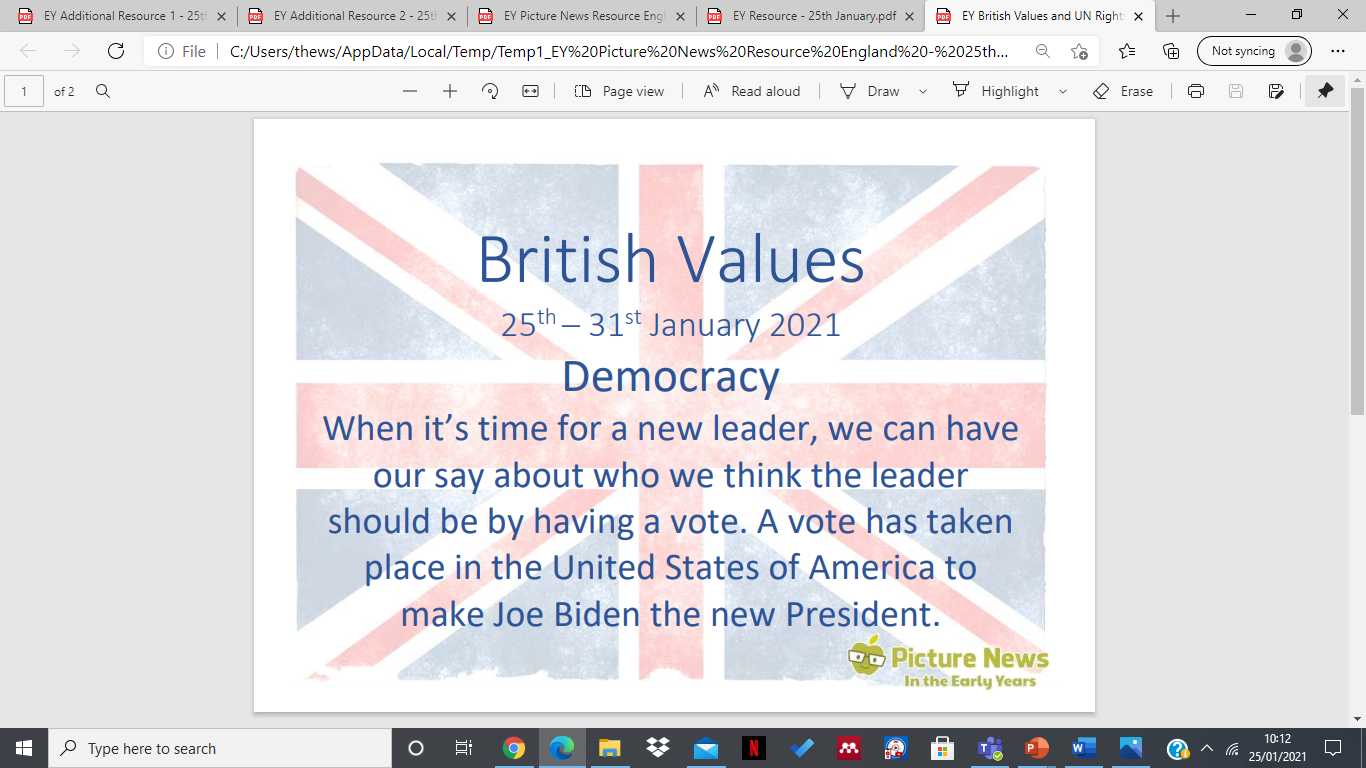 Are these people leaders?
Who is in this picture?
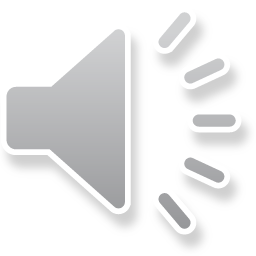 Can you think of a leader?
What are they doing?
Thinking time
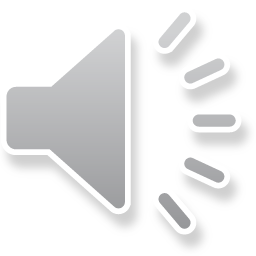 In this picture,  Joe Biden is making a speech to people in America.  He is stood at a podium with a microphone.  Also in the picture are the people that work with Joe Biden.  

People listen to Joe Biden’s speeches to hear his opinions and ideas.

Have you ever listened to someone make a speech?
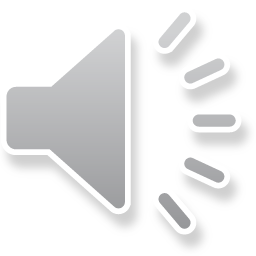 A long time ago George Washington was the 1st president of United States of America.  After John Adams became the 2nd president. Lots of presidents followed before Joe Biden became the 46th president.
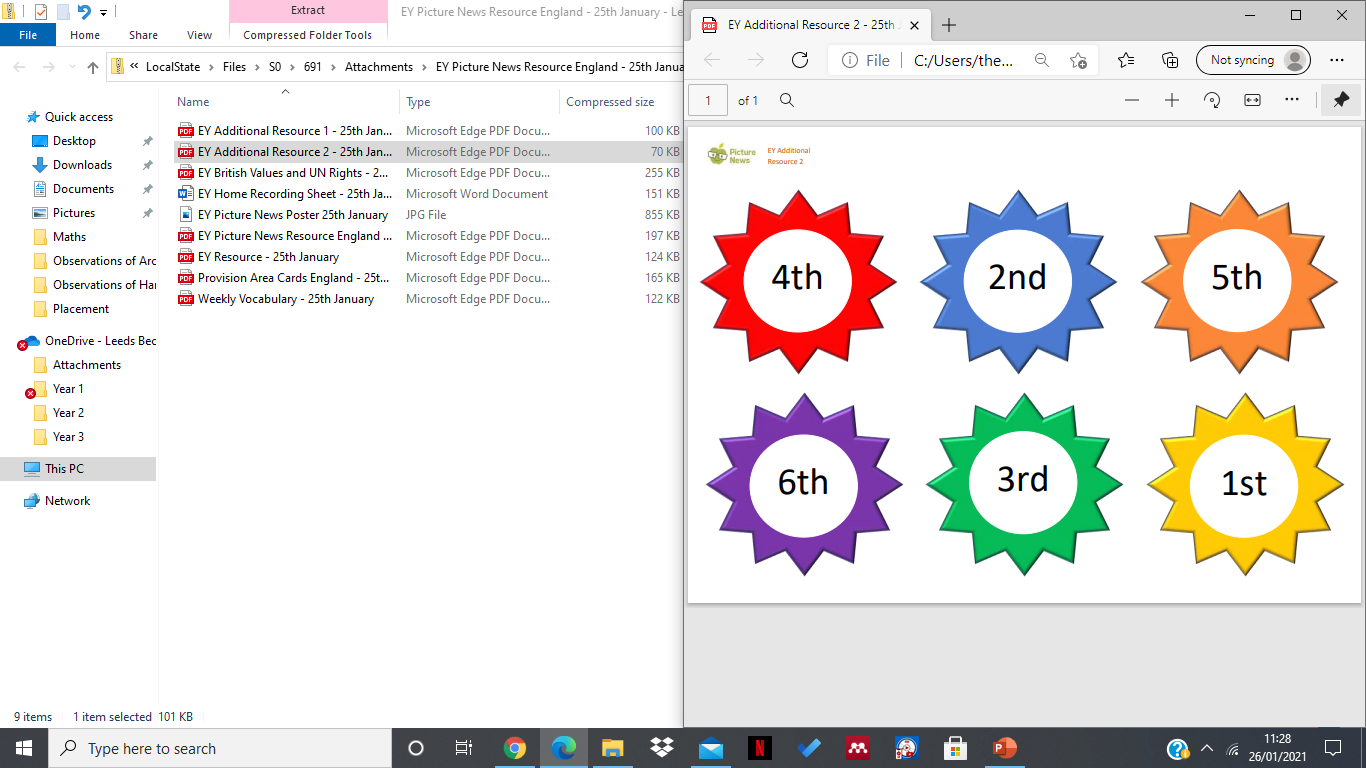 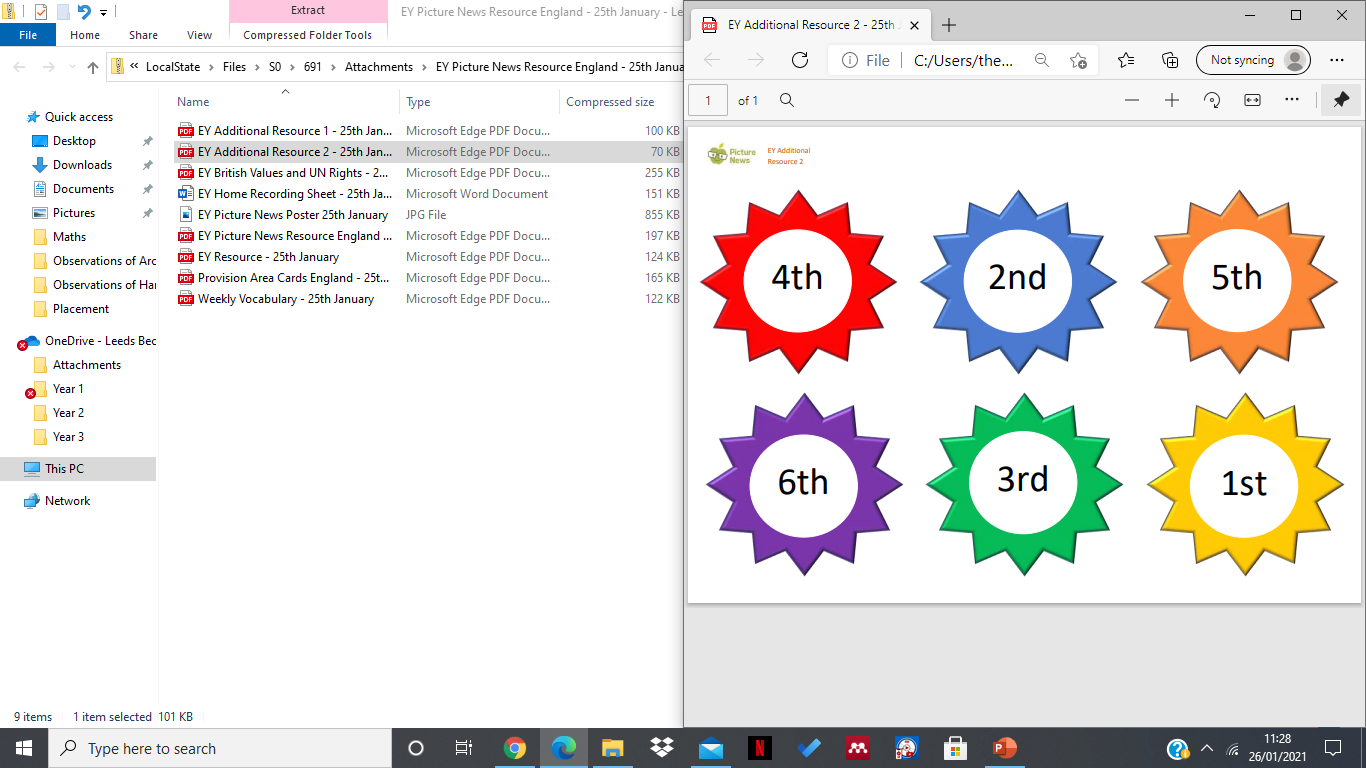 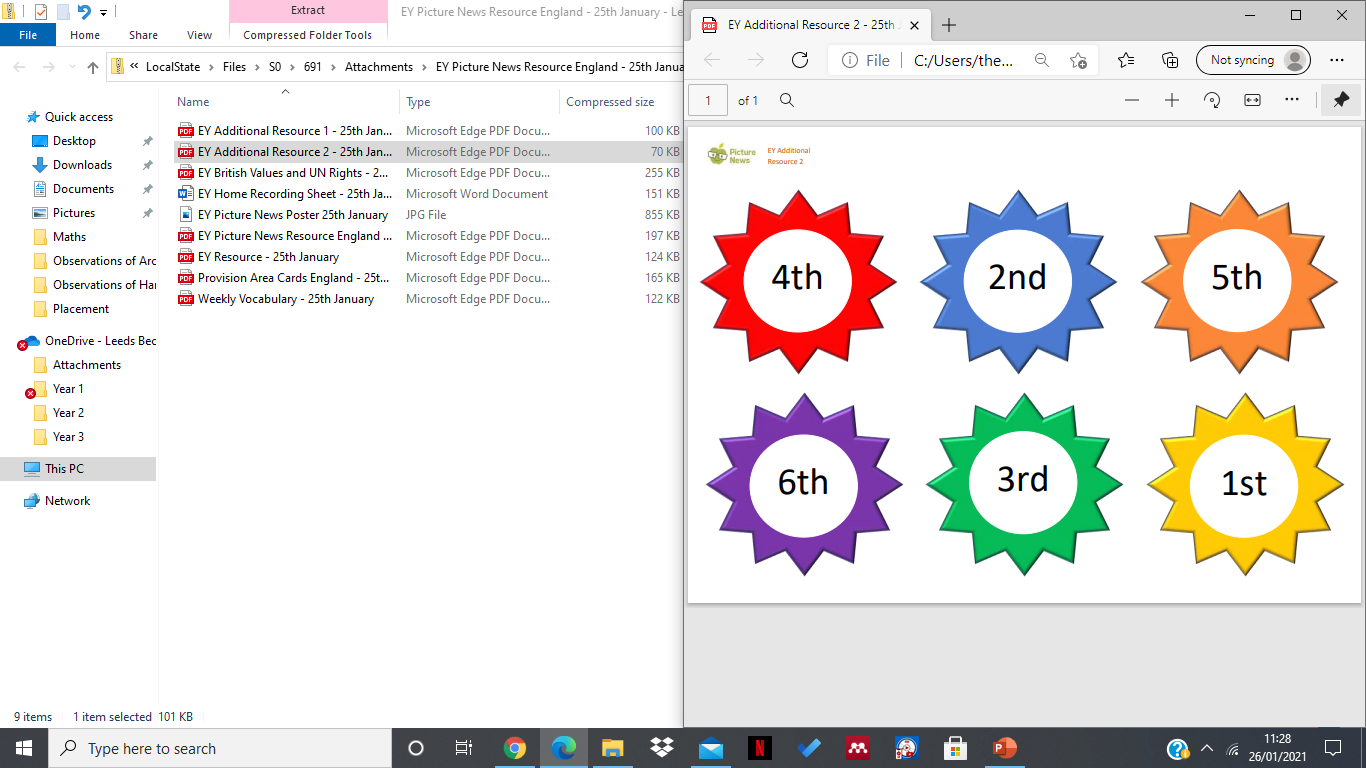 Joe Biden has been in the news as he became the new president of the United States of America. People in America voted for Joe Biden or Donald Trump. More people voted for Joe Biden. What does a president do?Joe Biden is the new leader of America. He makes decisions to help and protect America. Can you think of some leaders? What do these leaders do?
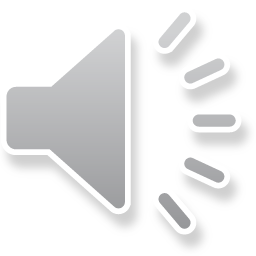 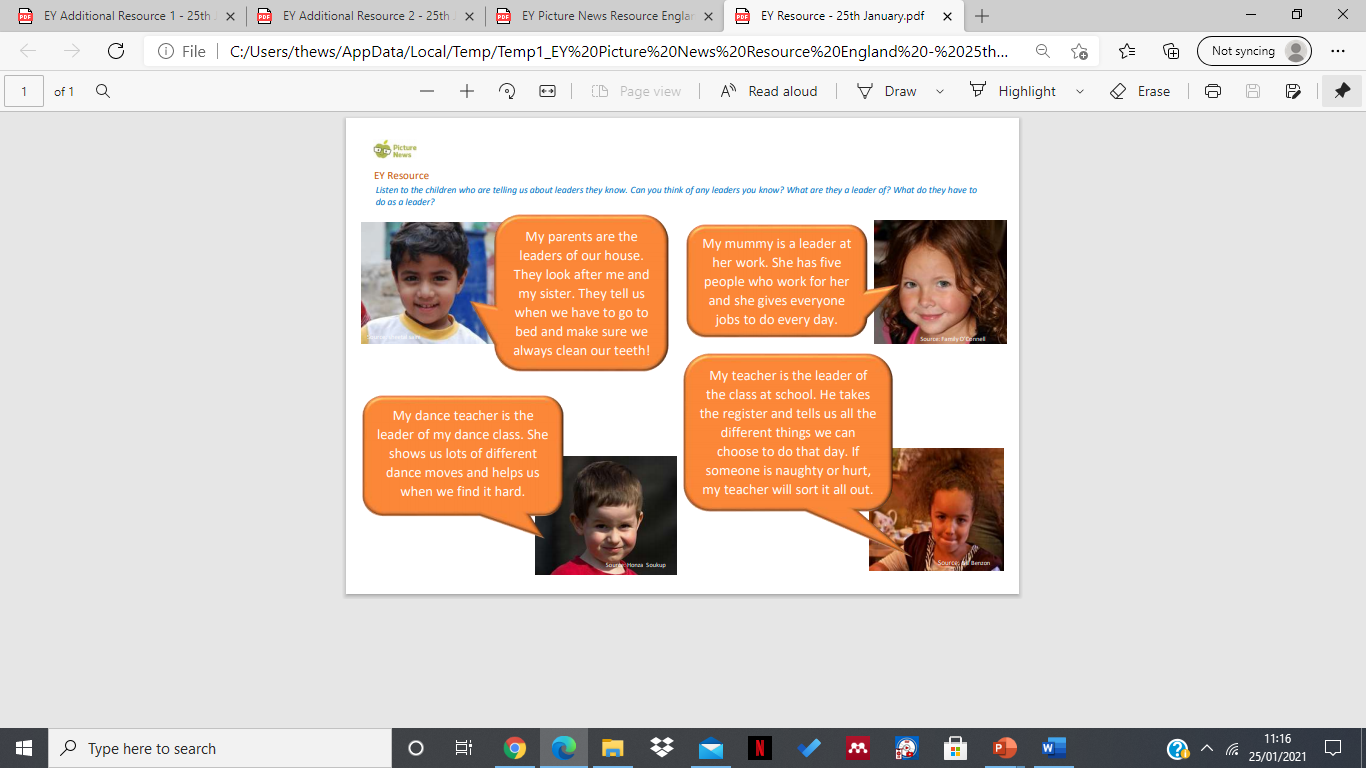 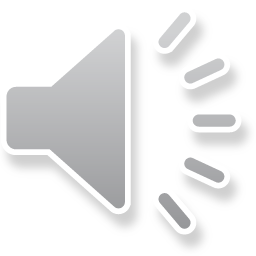 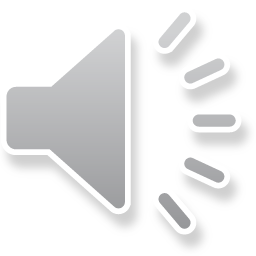 Follow up activity ideas
Can you draw a leader and write about what they do?

Can you take on the role of a leader? 

Can you have a race?
	Make a badge for the person who came 1st, 2nd and 3rd